Smart Building Management and the Rise of Predictive Maintenance
Harbor Research report commissioned by CABA
Conrad McCallum, CABA
© 2021, Continental Automated Buildings Association
About CABA
Vision: CABA advances the intelligent buildings and connected home sector
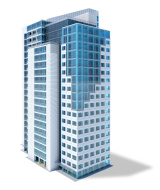 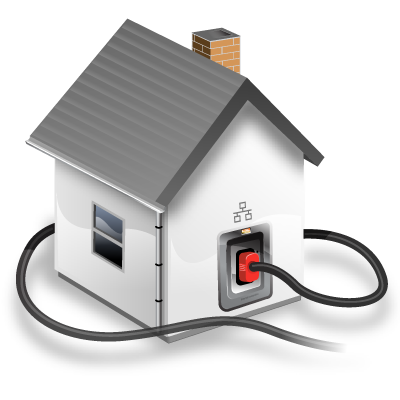 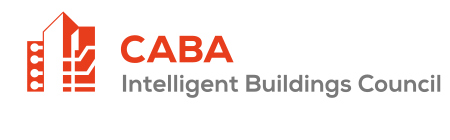 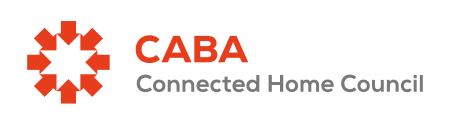 Networking. Industry Presence. Research and Information
© 2021, Continental Automated Buildings Association
CABA Board of Directors
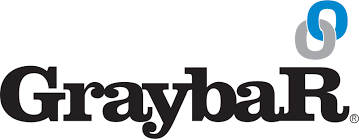 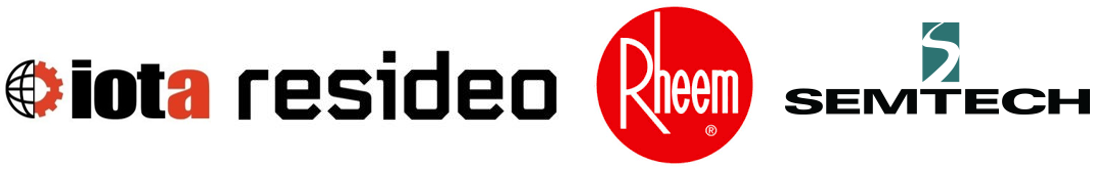 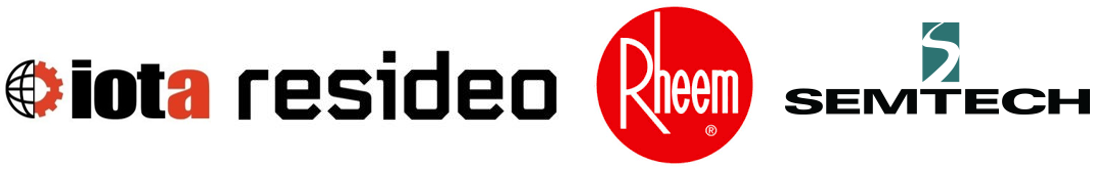 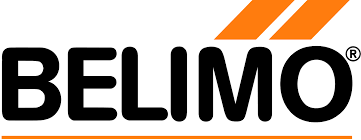 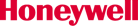 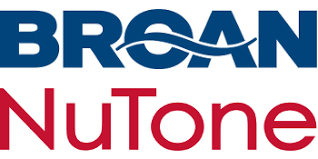 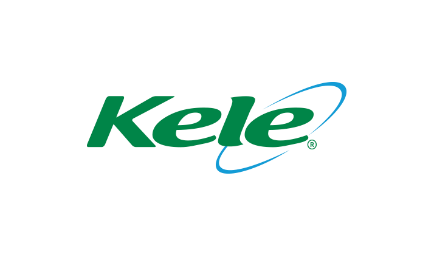 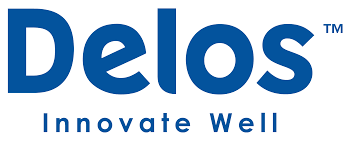 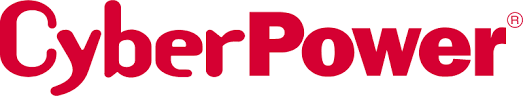 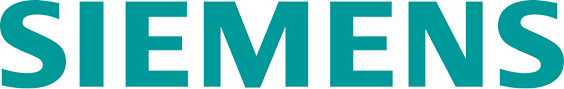 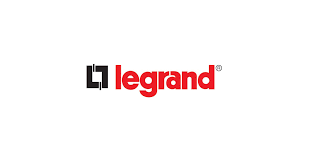 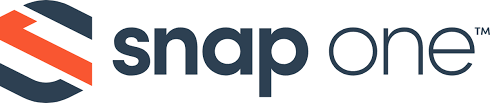 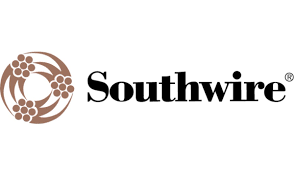 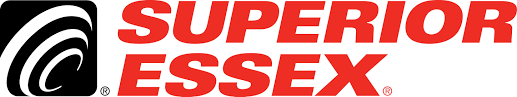 © 2021, Continental Automated Buildings Association
About Harbor Research
Strategy Consulting
Our strategy and business development consulting services deliver creative innovation tools, practical methods and applied problem solving.
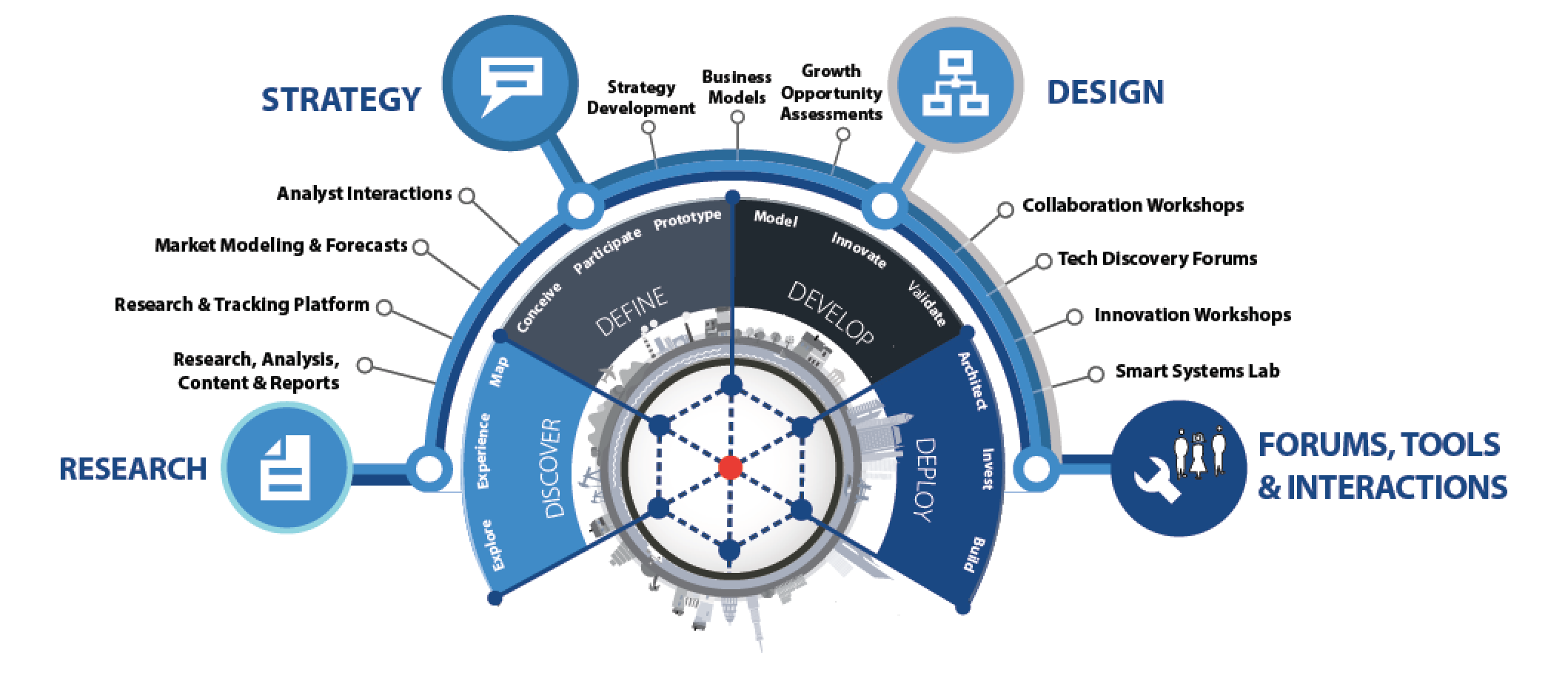 Smart Systems Lab
We are creating a real-world laboratory where organizations design, prototype, and test new models for delivering value and differentiation. The Lab’s mission is to enable business model, technology, and system-level innovation enabled by the Internet of Things.
Research and Content
Our research, tracking, and market intelligence services provide an accessible learning environment for those who are trying to wrap their arms and minds around emerging disruptive opportunities.
Source:  Continental Automated Buildings Association
4
Proposed Research Questions and Topics
State & Evolution of the Market: Trends and Forces

Evolution of the Consumer and Supplier: Buying Behaviours and Trends

Evolution of the Opportunity: Future Considerations for Stakeholders
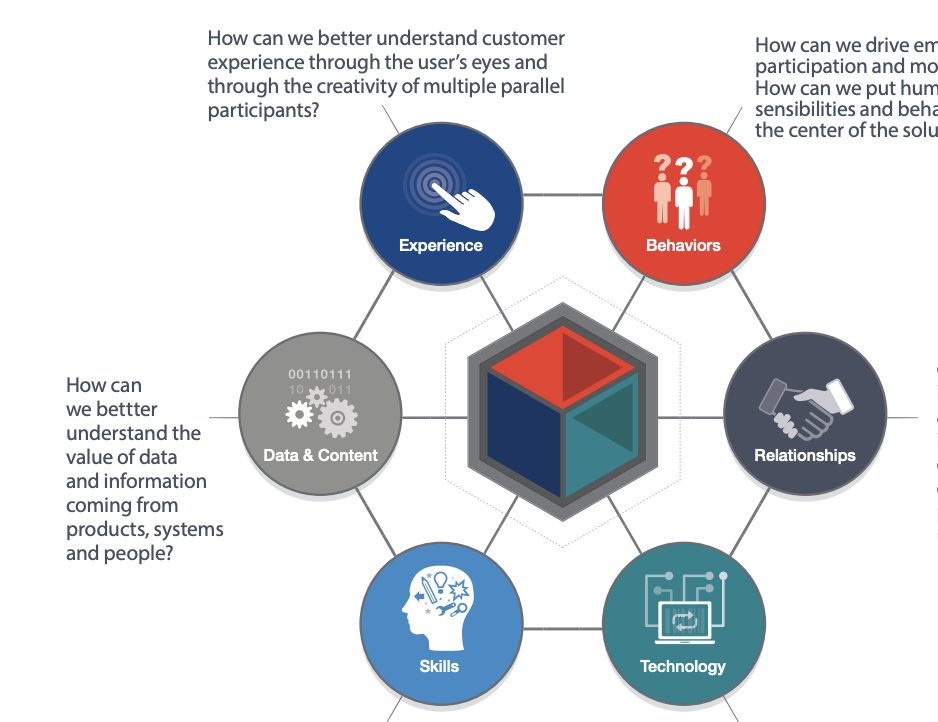 Competition
© 2021, Continental Automated Buildings Association
5
[Speaker Notes: Bueno Systems (bronze), Cushman & Wakefield (Bronze)]
Trends & Forces Driving Predictive Maintenance in Buildings
Customer Demands
-decreased costs
-conditioning monitoring equipment
-ROI, process improvement?

Technology Evolution
-5G
-IoT + cloud-integrating data sets
Competitor Positioning
-”comprehensive” PM a ways off 
-startups and establish players 
-business models from other sectors

Socioeconomic Aspects-personnel hard to find
-standards/legislation
-the pandemic
© 2021, Continental Automated Buildings Association
6
[Speaker Notes: Bueno Systems (bronze), Cushman & Wakefield (Bronze)]
Predictive Maintenance Provides Timeframe Estimates
Predictive:
Conditional:
Preventative:
Reactive:
ML-driven maintenance technique that leverages condition monitoring data to estimate when maintenance should be performed
Rules & Logic-based technique that alerts users when a condition measurement is outside its acceptable range
A strategy that relies on a consistent periodic maintenance of equipment and systems
Maintenance is only scheduled and conducted after system failure occurs
© 2021, Continental Automated Buildings Association
7
[Speaker Notes: Bueno Systems (bronze), Cushman & Wakefield (Bronze)]
Conditioning Maintenance as a Base for Predictive Capabilities
Other Value-Added Application ServicesData Visualization / Interface
Diagnostics
Location & Tracking
Monitoring
Device Management & Connectivity
Cloud Infrastructure
Sensor and Communications Package, Data Gateway
© 2021, Continental Automated Buildings Association
8
[Speaker Notes: Bueno Systems (bronze), Cushman & Wakefield (Bronze)]
Condition Monitoring as a Base for Predictive Capabilities
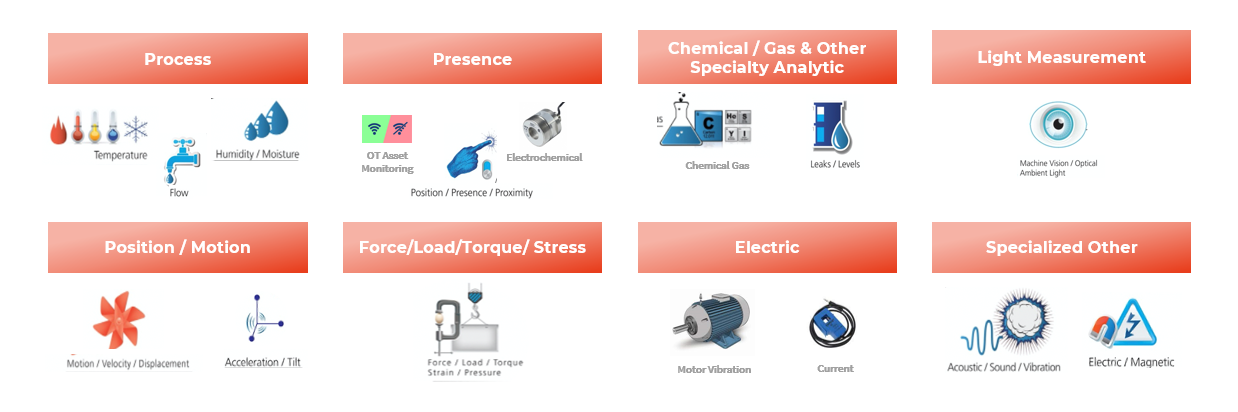 © 2021, Continental Automated Buildings Association
9
[Speaker Notes: Bueno Systems (bronze), Cushman & Wakefield (Bronze)]
Conditioning Monitoring as a Base for Predictive Capabilities
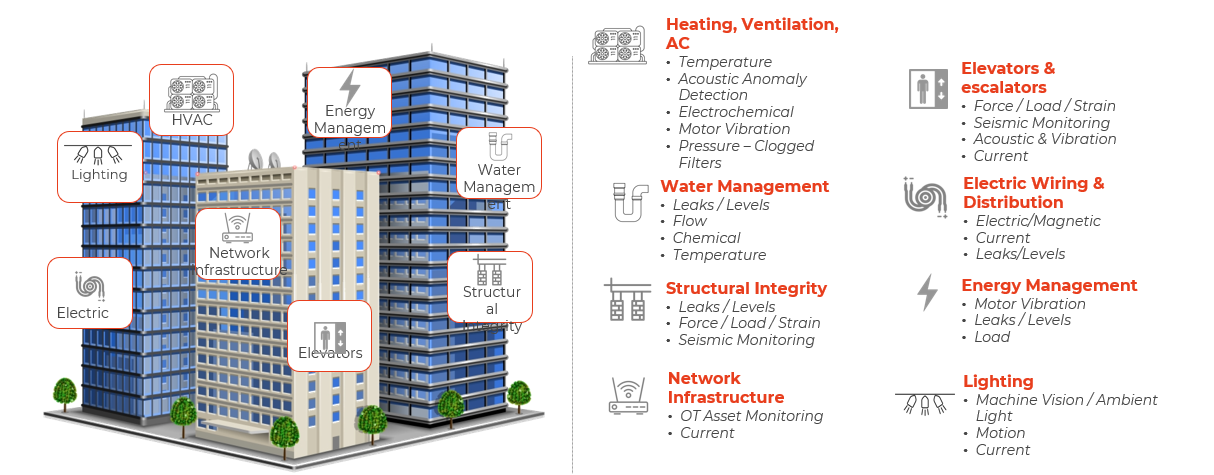 © 2021, Continental Automated Buildings Association
10
[Speaker Notes: Bueno Systems (bronze), Cushman & Wakefield (Bronze)]
Data Processing & Unstructured Data Cleaning
Develop ,Train & Test Machine Learning Model
Deploy Machine Learning Model
Collect Feedback & Implement Model Improvements
Predictive Maintenance Overview
Benefits
Develop & Deploy Model
Collect  & Store Data
Reduction in CAPEX
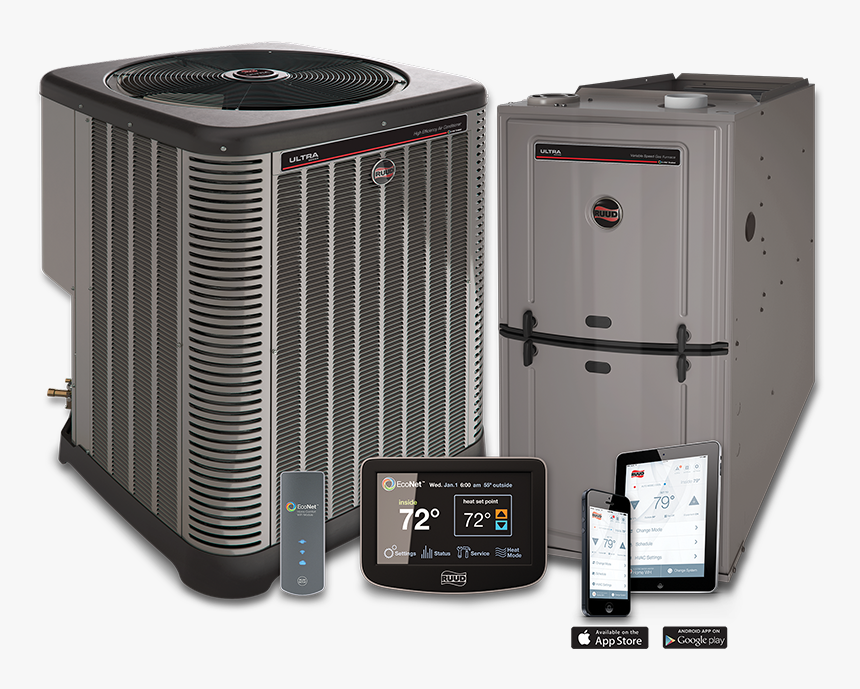 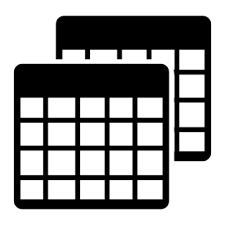 Sensors
Reduction in OPEX
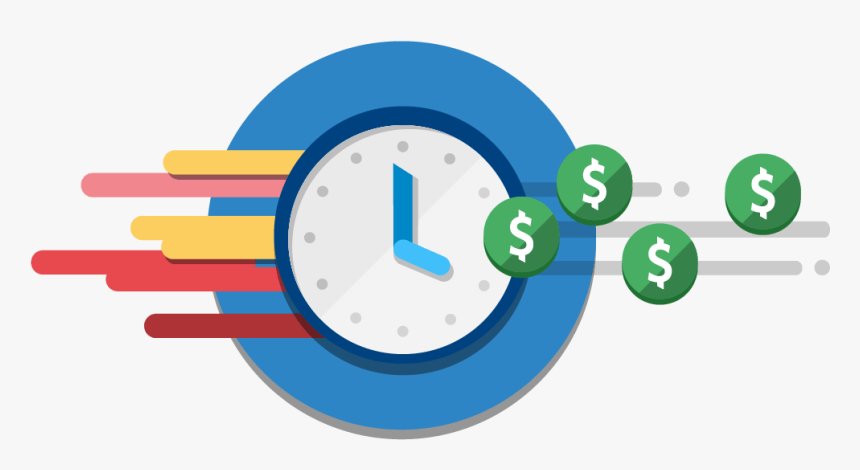 Building 
Management
 Systems
Storage
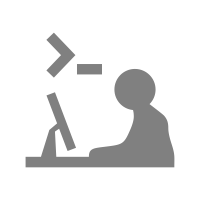 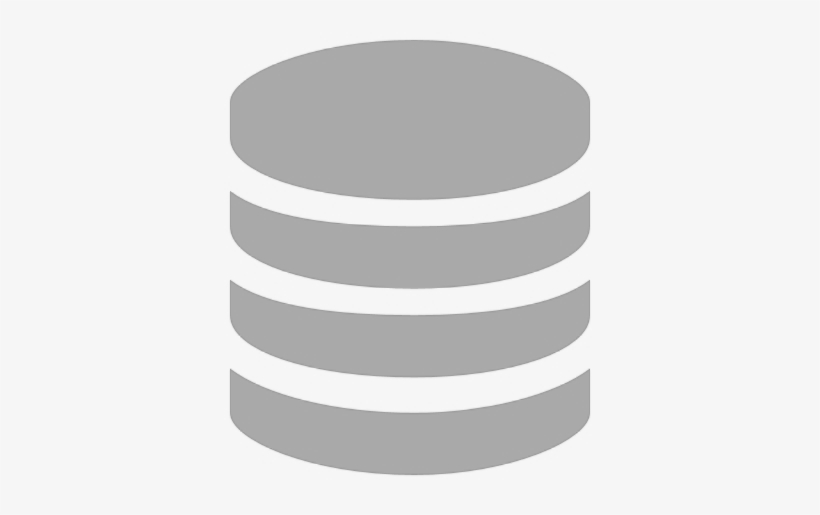 CMMS
Improved Visibility
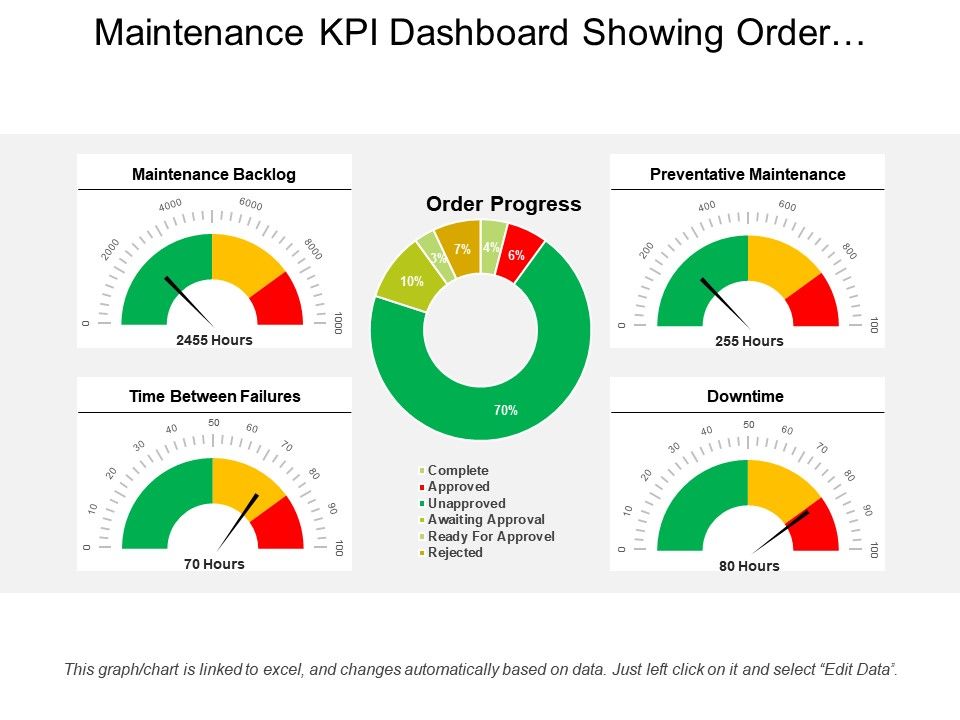 System
Data
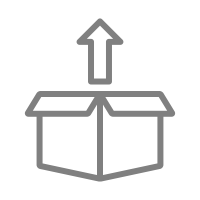 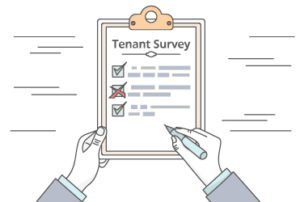 Reduced Downtime
OEM 
Datasets
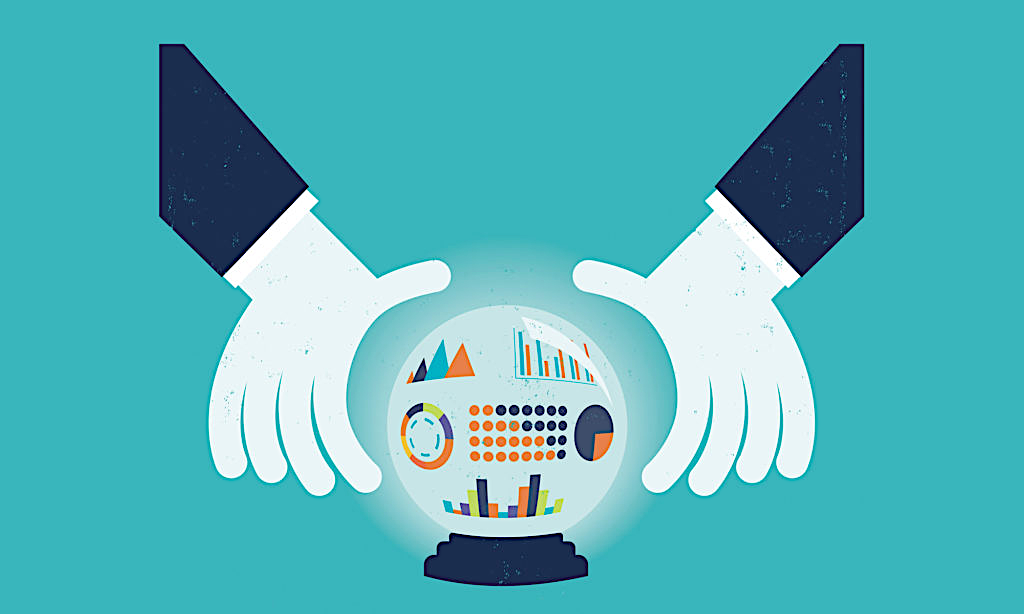 Improved Predictability
External
Variables
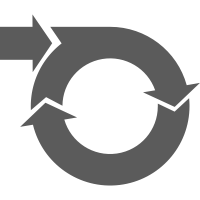 © 2021, Continental Automated Buildings Association
11
[Speaker Notes: Bueno Systems (bronze), Cushman & Wakefield (Bronze)]
AI is Progressing from Supervised to Unsupervised
Current technologies lead the market towards more complex machine learning
Classification
Regression
Convolutional Neural Networks
Recurrent Neural Networks
Deep Reinforcement Learning
1980—2000: Machine Learning Sets the Stage for Predictive Analytics
1950—1980: Rules-Based Algorithms Emerge for Rudimentary Audio and Language Processing
2000—2021: Deep Learning & Neural Networks Emerge
2021—?: The Unsupervised Future
Birth of Artificial Intelligence
Second Evolution of AI
Symbolic reasoning (Syntactic theories of language)
Regression and “business intelligence”
Third Evolution of AI
First Evolution of AI
Reasoning and classification
Deep reinforcement learning
© 2021, Continental Automated Buildings Association
12
AI is Progressing from Supervised to Unsupervised
The Evolution of Artificial Intelligence Applications in Intelligent Buildings
Outputs are unknown; high workload requirements
Automated & Unsupervised Analytics
Deep Reinforcement Learning
Complex Apps
Process & System Integration
Recurrent Neural Networks
Predictive Analytics
Convolutional Neural Networks
Compound Apps
Aggregation of Things
Technical Complexity
Outputs are known; low workload requirements
Regression
Reactive Analytics
Simple Apps
Thing
Classification
Simple Rules Engines
© 2021, Continental Automated Buildings Association
13
Usefulness of Analytics
[Speaker Notes: Bueno Systems (bronze), Cushman & Wakefield (Bronze)]
Simple, Compound & Complex Digital Twins
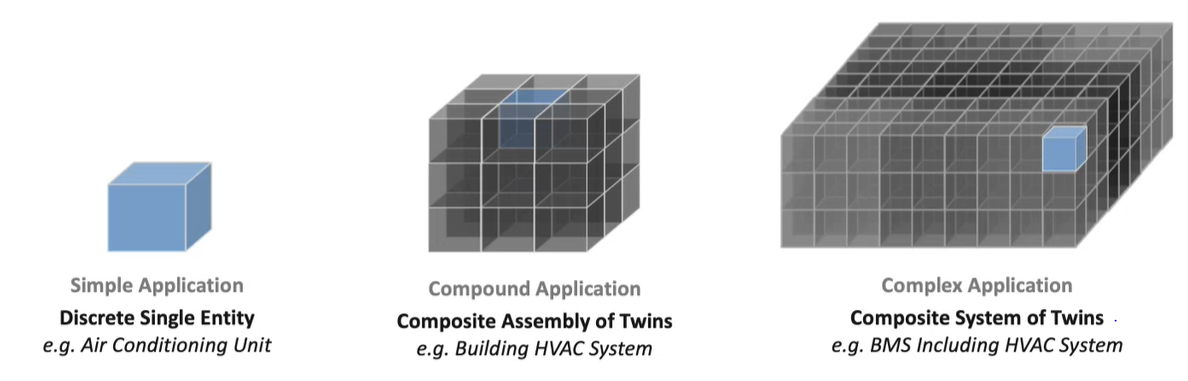 © 2021, Continental Automated Buildings Association
14
[Speaker Notes: Bueno Systems (bronze), Cushman & Wakefield (Bronze)]
Various Building Models Shaping the Buildings Segment
Fully Outsourced Remote Monitoring

Single-System Focus

Part of a Larger Building Management System

BMS Agnostic Solution

Low-Code Model Development
© 2021, Continental Automated Buildings Association
15
[Speaker Notes: Bueno Systems (bronze), Cushman & Wakefield (Bronze)]
Top Hurdles to Overcome with Prospective Building Clients
Fear Over Loss of Employment
Communication in ROI Terms
Integration Difficulties
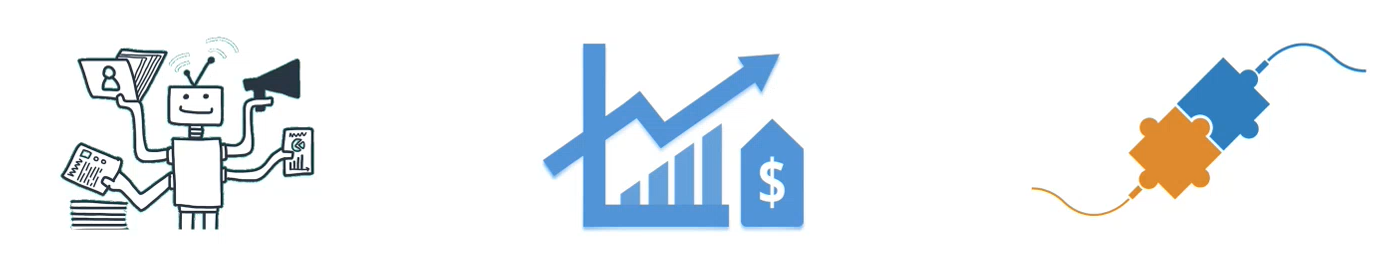 © 2021, Continental Automated Buildings Association
16
[Speaker Notes: Bueno Systems (bronze), Cushman & Wakefield (Bronze)]
Critical Ecosystem & Partnership-Related Hurdles
Classic Remote Service and Aftermarket Support
Multi-Vendor Systems & Services Interactions
Open Systems & Data Interoperability
Shared Risk and Outcome-based
© 2021, Continental Automated Buildings Association
17
[Speaker Notes: Bueno Systems (bronze), Cushman & Wakefield (Bronze)]
Top Takeaways
Protocols and standards
Misgivings about AI
Communicating ROI
Safety and compliance        
Maintenance “guarantees”
Willingness to pay
Wireless Technical Support
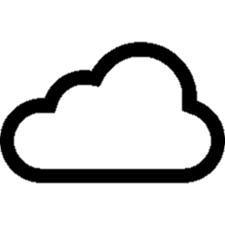 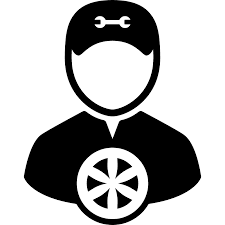 Comms / Sensing Package
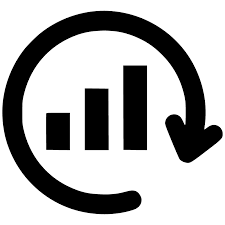 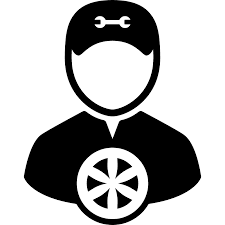 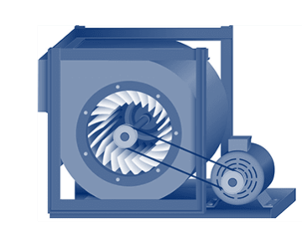 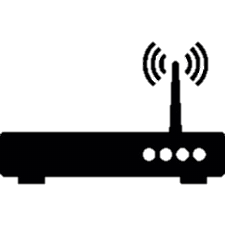 Cloud Services
Design & Engineering
Comms Hardware
Sensor Hardware
WIFI / Bluetooth / LTE
Advanced Predictive Diagnostics & Root Cause Analysis
Remote Expert Support and Advanced Analytics
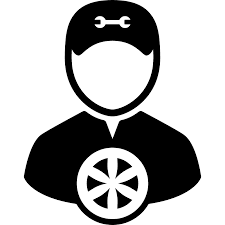 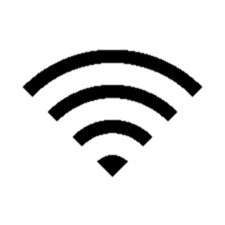 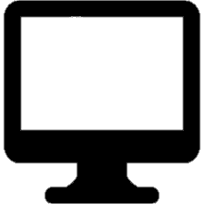 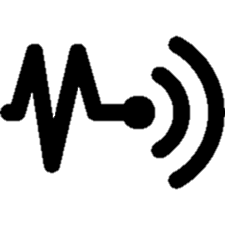 (Sensors vary based on equipment)
WIFI
Bluetooth
LTE
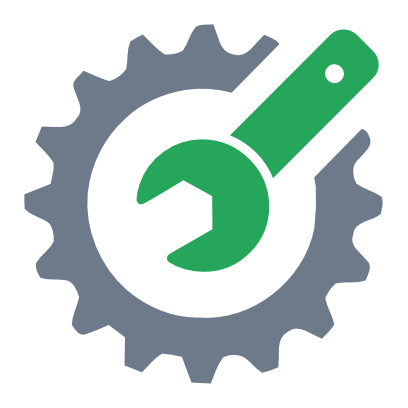 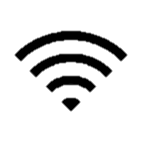 Basic Machine Data Visualization
Other Components
Secure Remote Access & Control
Battery
LED Indicators
Serial, USB, Ethernet Ports (Optional)
© 2020, Continental Automated Buildings Association
18
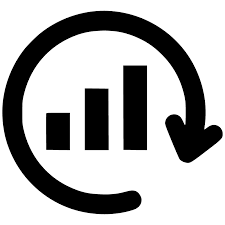 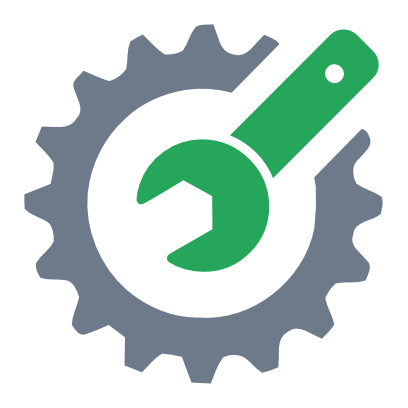 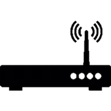 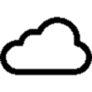 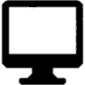 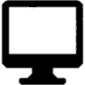 Hardware & Software Design Services
Sensing / Comms Package
(Embedded or Aftermarket)
Data
Gateway
Software
Backend
Machine Learning Algorithm
Predictive Maintenance Software
The Current Ecosystem – AI and PM
Robust
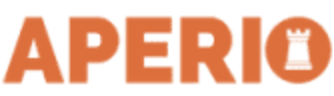 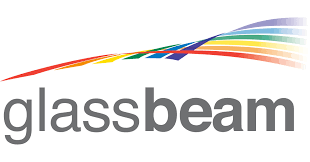 Professional Service-Driven Analytics
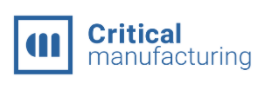 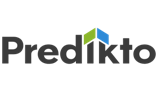 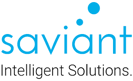 Data Integration, App Dev & Data Management
Platforms
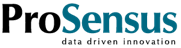 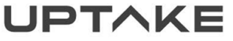 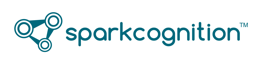 Equipment OEM Data & Analytics Solutions
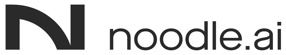 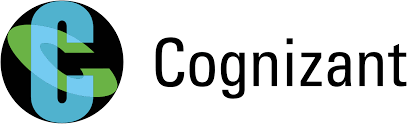 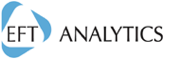 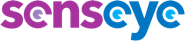 App Development Tools/Platforms
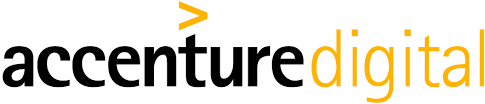 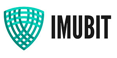 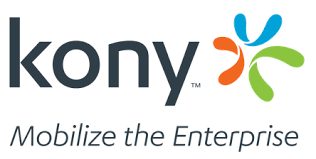 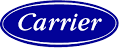 BI/Data Visualization Tools
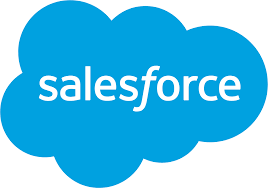 Data Management & Applications Development
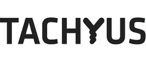 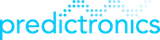 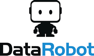 Cloud & Infrastructure
Providers
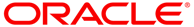 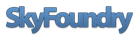 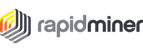 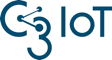 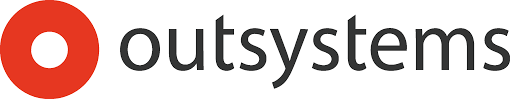 Analytics
Tools
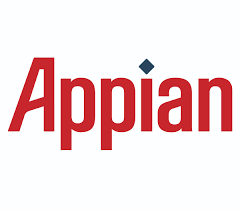 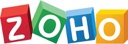 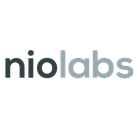 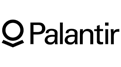 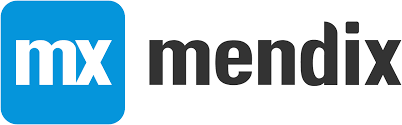 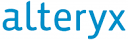 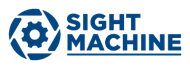 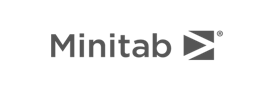 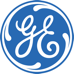 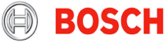 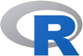 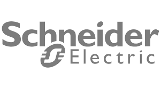 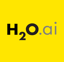 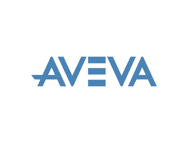 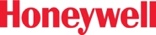 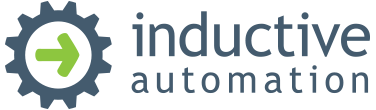 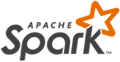 Simple
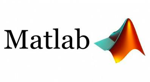 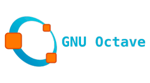 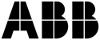 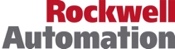 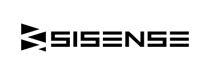 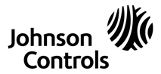 Custom
Configured
Packaged
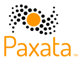 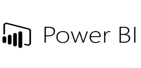 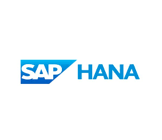 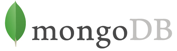 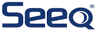 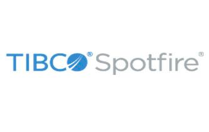 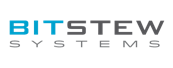 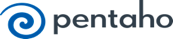 Solution Delivery
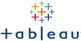 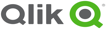 © 2021, Continental Automated Buildings Association
19
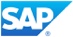 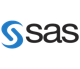 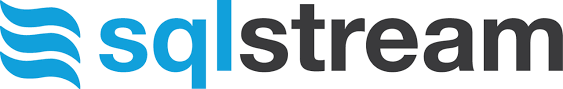 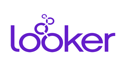 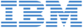 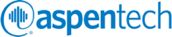 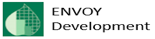 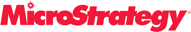 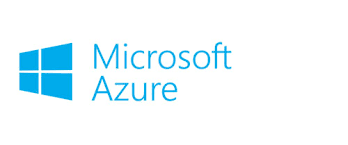 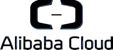 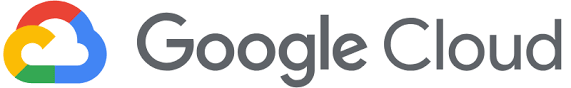 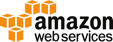 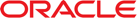 [Speaker Notes: Bueno Systems (bronze), Cushman & Wakefield (Bronze)]
The Current Ecosystem – Building Automation
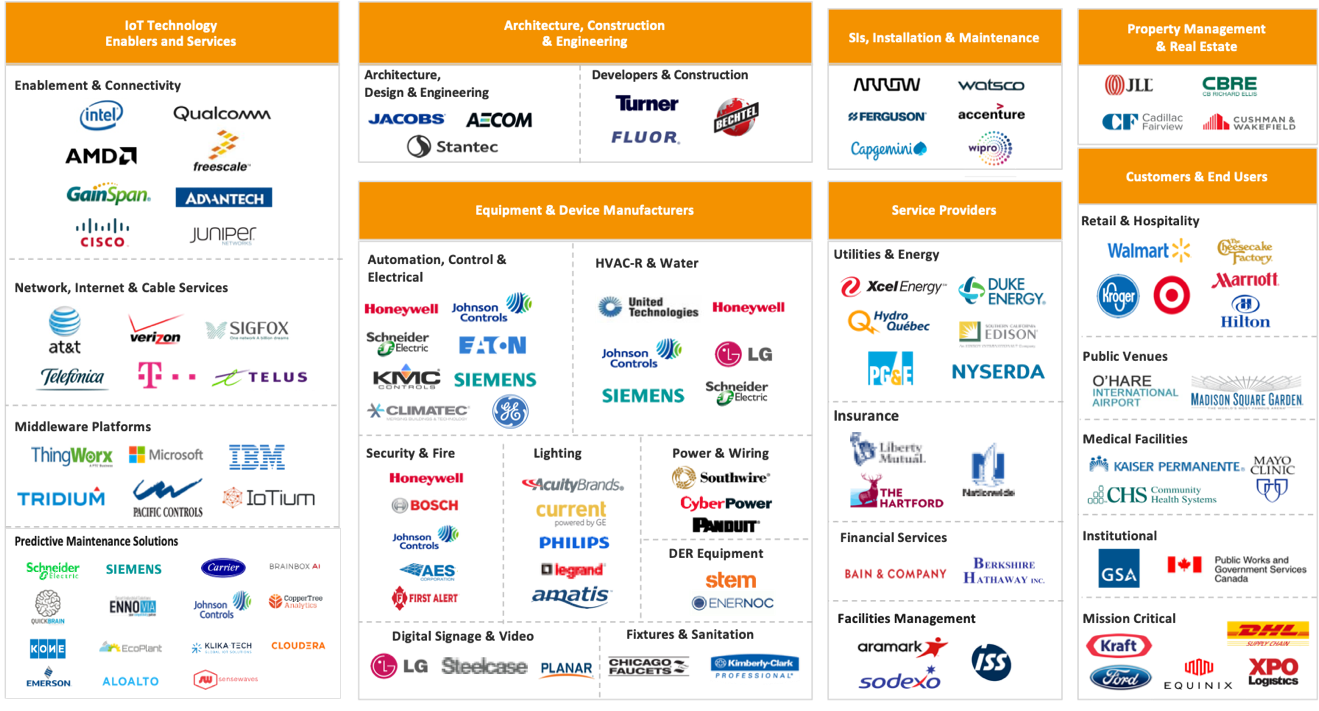 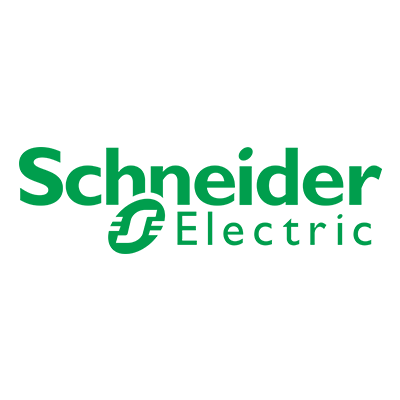 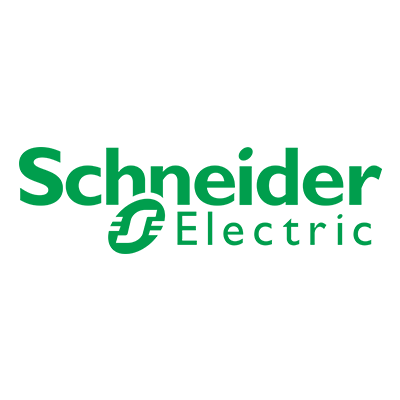 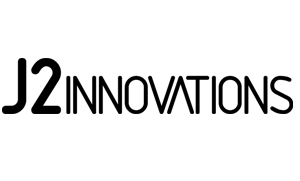 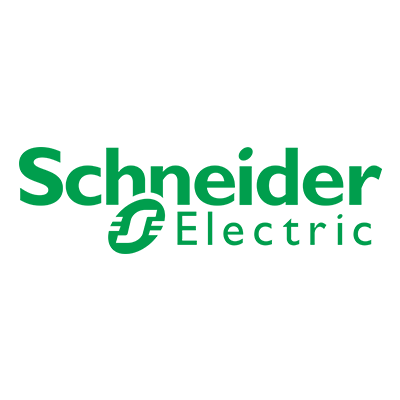 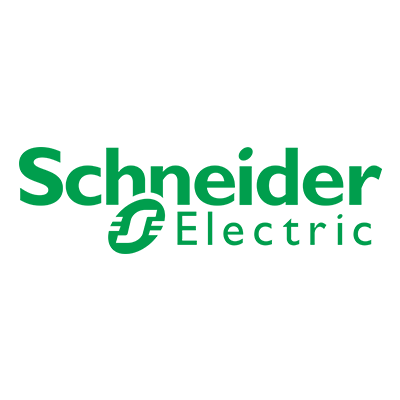 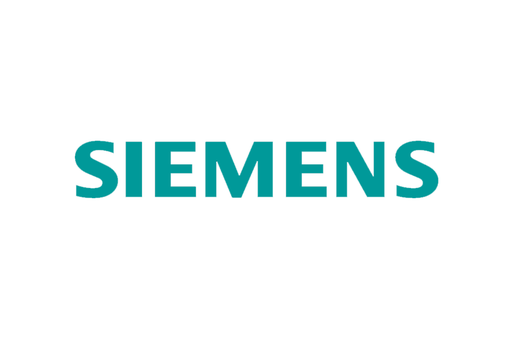 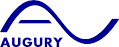 © 2021, Continental Automated Buildings Association
20
[Speaker Notes: Bueno Systems (bronze), Cushman & Wakefield (Bronze)]
Survey Results – Final Respondent Demographics
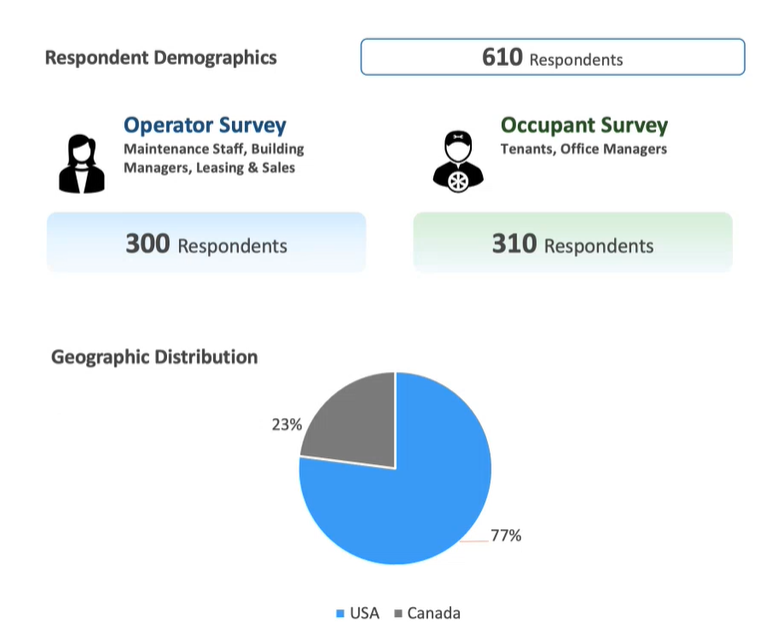 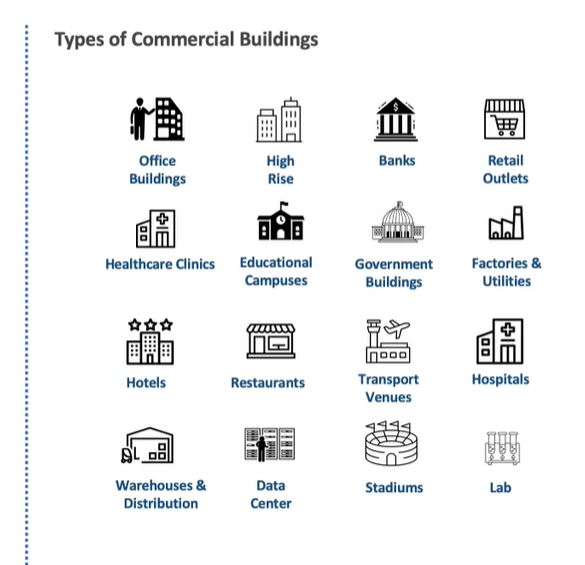 © 2021, Continental Automated Buildings Association
21
[Speaker Notes: Bueno Systems (bronze), Cushman & Wakefield (Bronze)]
Primary Research – Final Interview Participants
Experts
Anka Labs
Accenture Connected Buildings Lead
Asset & Maintenance Insights
CEDIA
Central Lille

Suppliers/Operators
Clockworks AnalyticsCopperTree Analytics
Dewberry
EcoEnergy Insighjts
Facilio
Falkonry
Infor
Lutra
Silicon Labs
Stantec
Tolin Mechanical
© 2021, Continental Automated Buildings Association
22
[Speaker Notes: Bueno Systems (bronze), Cushman & Wakefield (Bronze)]
Research Design – Key Pillars
Develop and Deploy a Market Survey Across the Identified Market Segments to Understand Buying Behaviours and Preferences

Conduct In-Depth Expert Interview with Market Participants to Understand the Evolution of Payment Preferences and Solution Delivery Opportunities

Validation of Results and Solidifying the Balance of Coverage Across the Identified Segments

Conduct an Analysis Associated with Technology, Customer, Competitive Forces Impacting the Evolution of Service Delivery
© 2021, Continental Automated Buildings Association
23
[Speaker Notes: Bueno Systems (bronze), Cushman & Wakefield (Bronze)]
Research Design – Distribution of Buildings Types
© 2021, Continental Automated Buildings Association
24
[Speaker Notes: Bueno Systems (bronze), Cushman & Wakefield (Bronze)]
Funder Acknowledgements
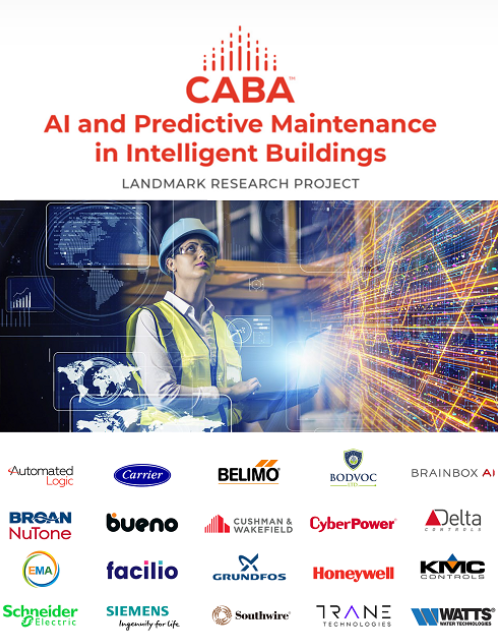 © 2021, Continental Automated Buildings Association
25
[Speaker Notes: Bueno Systems (bronze), Cushman & Wakefield (Bronze)]